Т Р Н С П Р Т
Т Р А Н С П О Р Т
Т Р А Н С -  П О Р Т
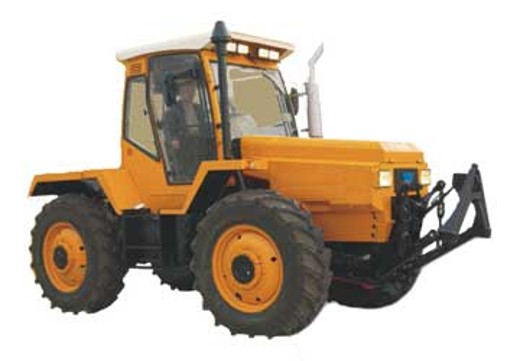 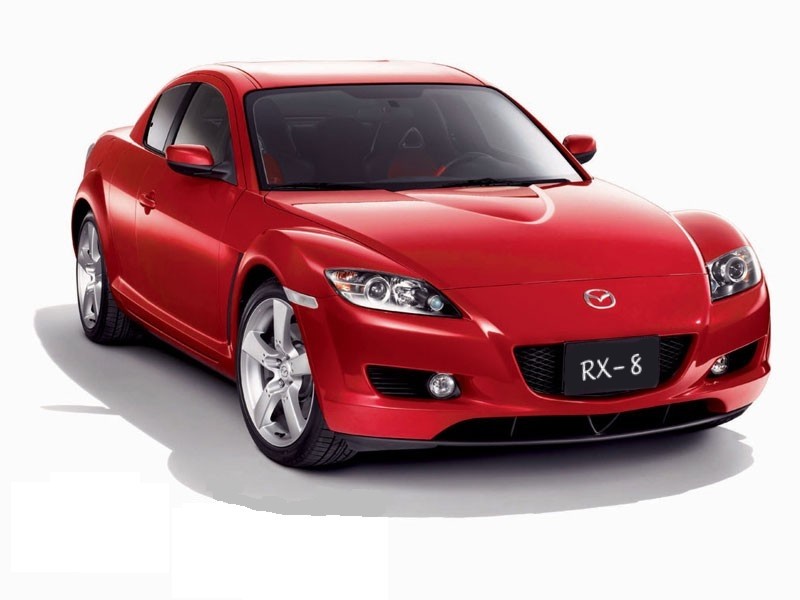 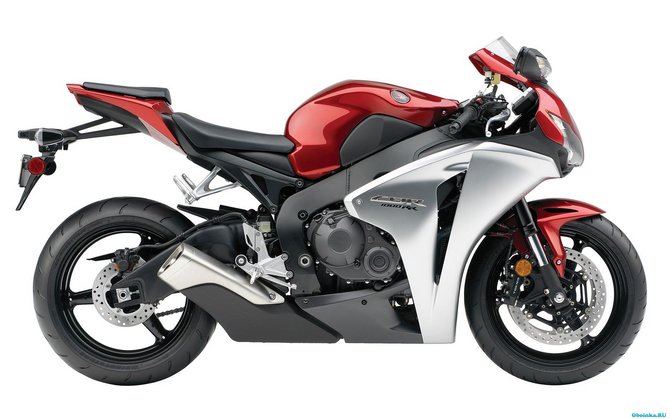 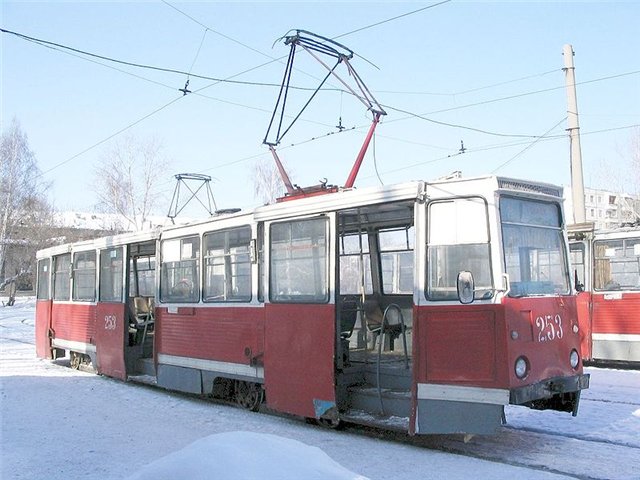 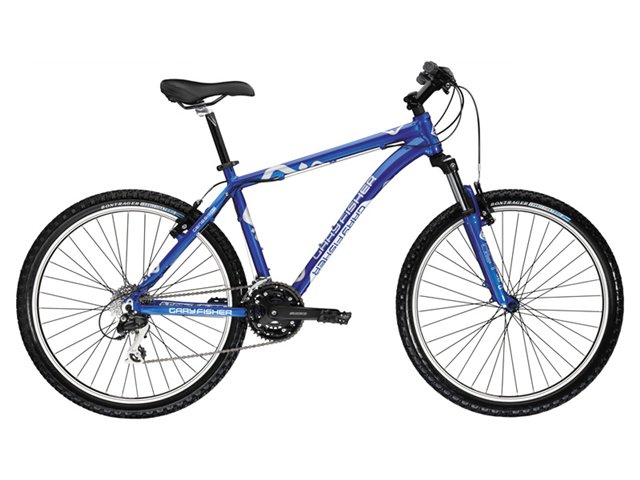 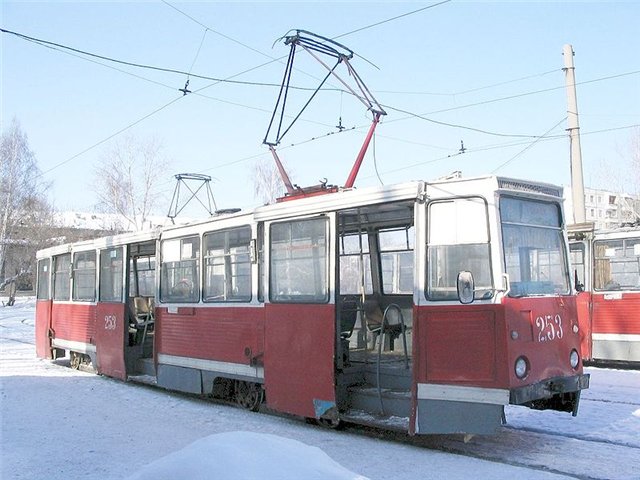 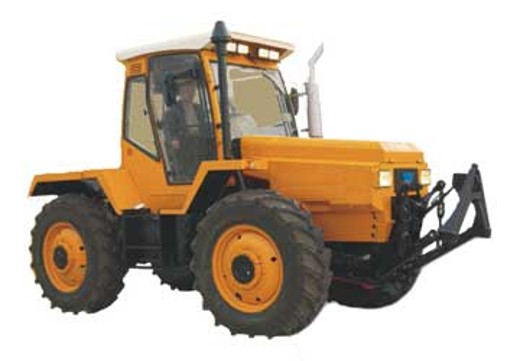 ТРАКТОР
ТРАМВАЙ
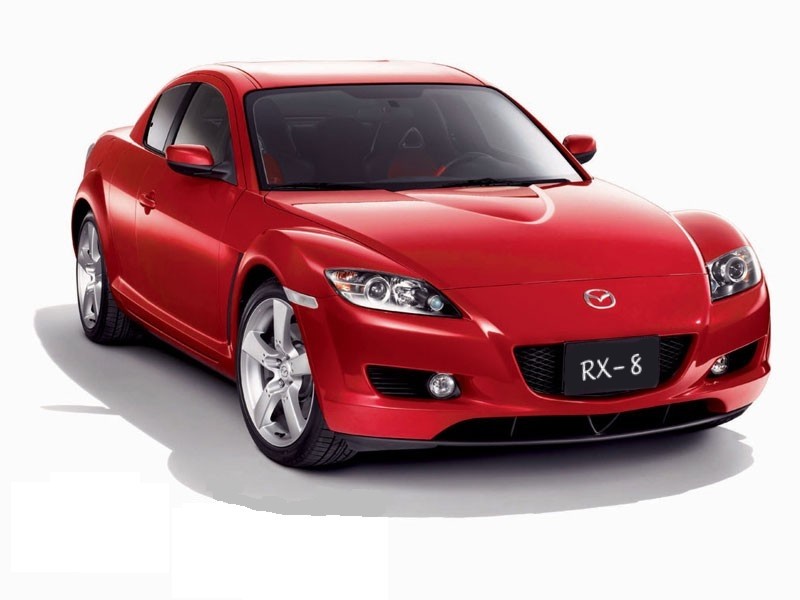 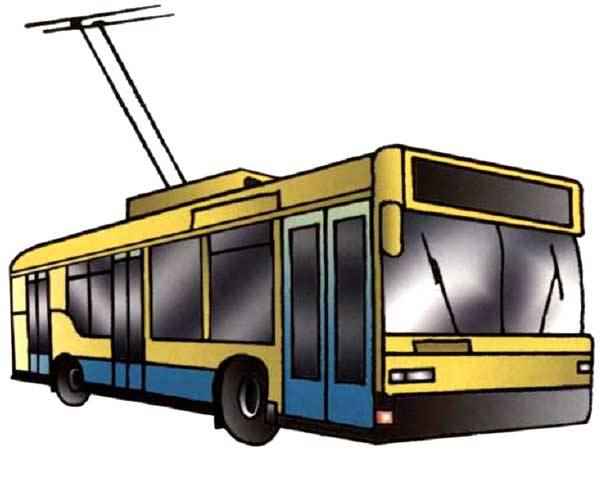 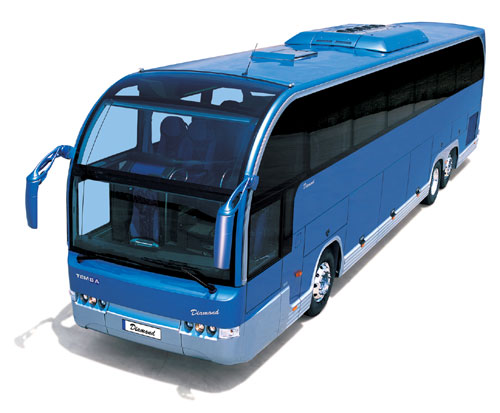 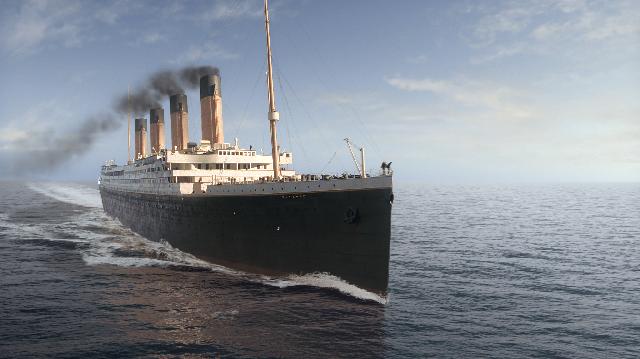 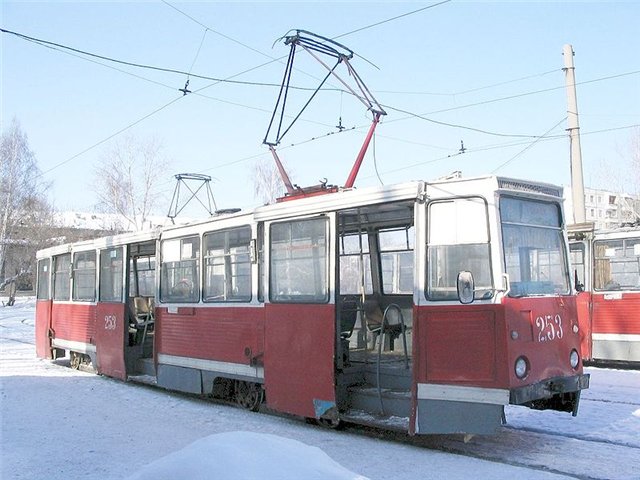 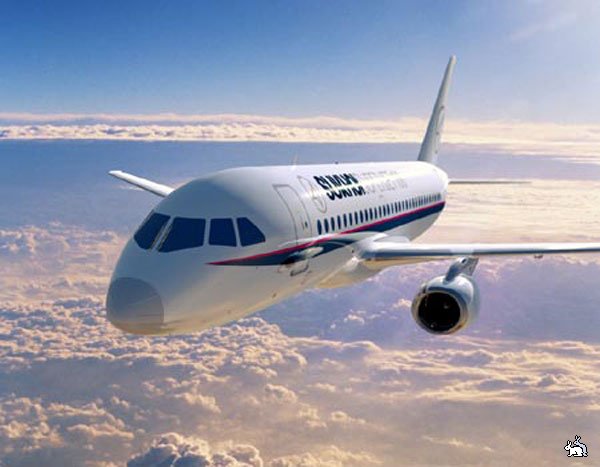 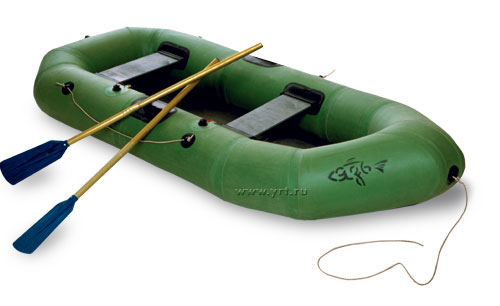 Ш Т У Р В А Л
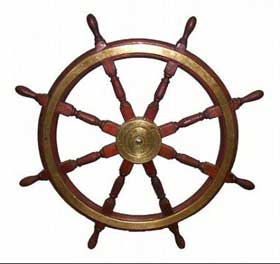 ШТУРВАЛ - рулевое колесо, поворотом которого управляют движением судна, самолета.
штурвала. за держится ручки Капитан
Капитан держится за ручки штурвала.
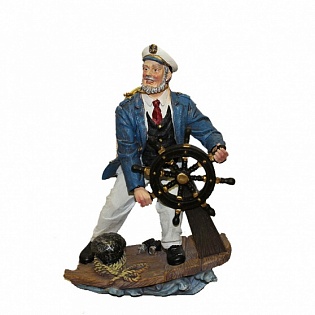